The Bully
Who is Involved in a Bullying Situation ?
Bullies 

Targets of Bullying 

Bystanders 

Organisation when bullying incident occurred 

Sometimes parents/caregivers of the bully, the target of the bullying or the bystander.
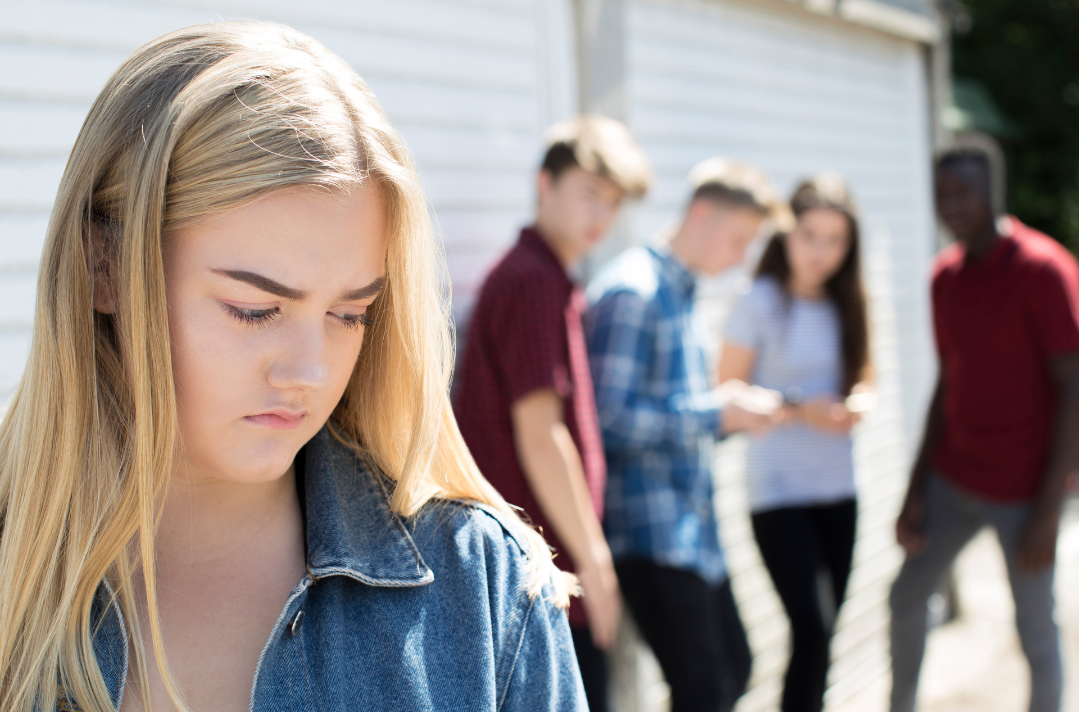 How Does Bullying Affect The Bully?
Reasons…
People who bully can sometimes have low levels of self-esteem. 
Children who have bullied others, show higher rates of aggression, anti-social behaviours, are more likely to get in trouble with the law, and do not know how to control their emotions. 
People who bully may have been bullied themselves
People who bully may do so to get attention especially from their peers. 
People who bully can sometimes think it's funny.
The Bullies Story
Class Exercise
Pretend you are a bully and write a letter to a person you are bullying. Tell them why you bully them and how you think it makes them feel.
What To Do When You Are Being Bullied
Remember,  bullying is never your fault –It is the Bully who has the problem – you need to develop positive strategies to respond to it.

Always Tell a trusted adult or friend – This is not easy but it is always the most positive thing to do

Keep a record of what is being said or done, save any texts/emails – this is proof of what has been happening.

If you are being bullied on social networking sites like Facebook/Instagram/Snapchat – block the person/unfriend them/save the evidence/ report abuse to the social media site and  tell a trusted adult. Explore options with a trusted adult.

Remember there is support available from school, family, friends and organisations like ISPCC
Supports Available
Childline: Call 1800 66 66 66 (24 hours a day) 
WebChat: Log on to www.childline.ie where you can use the one-to-one live web chat service. 
www.webwise.ie   Online safety information for young people and adults.
www.spunout.ie  Online information and advice for children aged 16 and above
www.stopcyberbullying.ie  Online info and support around cyberbullying